Föräldramöte P10
2023-03-19
1
2023-03-27
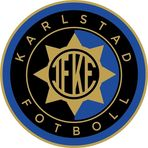 Ledarpresentation
Jonas Ejner, 070-3395218
Bernhard Eriksson, 070-6565792
Henrik Rinnemo, 070-2204031
Peter Hermansson, 073-5110256
Jonas Läckström, 070-3851389
Martin Öhman, 070-6725542
Carl-Johan Brandin (admin), 070-0018955
Vi önskar fler tränare så om det finns intresse hos någon av er, hör av er! Inga förkunskapskrav behövs. Extra bra om vi kunde få med en tjej.
2
2023-03-27
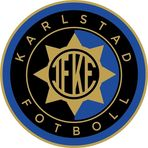 Spelartruppen, laget och administration
I nuläget är vi ~45 spelare, kul att så många vill vara med i vårt lag! Men om det är någon som inte vill vara med i år, meddela oss så vi kan stryka er från laglistan. Det blir enklare för oss om vi vet hur många barn vi har i gruppen.
Prata med era barn om deras syn på träningarna och oss tränare. Om barnen upplever att andra barn eller vi tränare inte beter oss bra, prata med oss så vi kan ta tag i problemet snabbt. Vi har nolltolerans mot trakasserier och vill få till en bra lagkänsla där alla trivs. Vi upplever att vi i stort har en god stämning så om ni får höra något annat, tveka inte att ta upp det med oss.
Vi lägger ut info kring laget via laget.se. Träningar, Matcher, Kallelser och annan info. Håll utkik! 
Vi finns på Instagram. Adam ansvarar för detta, följ oss gärna.
Medlems och träningsavgifter är 400 kr per spelare (familj 600 kr) Träningsavgift 1250 kr. Totalt 1650 vid ett barn i föreningen. Inbetalningsuppgifter kommer via e-post under Mars. Viktigt att alla betalar. Saknas betalning kommer barnet inte kallas till match (spelar försäkring).
3
2023-03-27
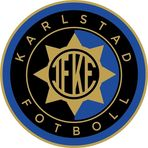 Matcher och cuper
Vi spelar 7-mannaspel för första året. Matcher spelas på helger. Anmälan via laget. Om ni får förhinder inom 24 h från matchstart så lägg även ett sms till ansvarig ledare, telefonnummer finns i detta dokument.
Skjuts till match kan nästan alltid ordnas om ni föräldrar inte har möjlighet. Utnyttja varandra, eller prata med ledaren.
Vissa matcher är det svårt att få ihop tillräckligt med deltagare eller ibland ställer många in med kort varsel. Vi önskar få en lista med barn (samt telenummer till förälder) som oftast kan tänka sig att spela dubbla matcher som vi kan kalla in med mer eller mindre kort varsel. Återkom med intresse till Henrik via sms.
4
2023-03-27
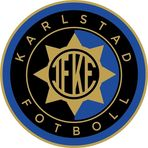 Matcher och cuper
Vid matcher är ni föräldrar är viktiga men ge ledarna utrymme. 
Inga föräldrar vid avbytarbänken. Föräldrarna står på motsatt sida och föräldrar hejar på alla barn. 
Instruera inte barnen på match/träning. Prata positivt med era barn om ledarna, spelare.  Om ni har några frågor/funderingar ta det med ledarna efter träning/match. 
Vi kommer åka på ett par endagscuper. Vi har redan anmält oss till Sun cup på Örsholmen i början av Juli och avser anmäla till Hertzögas cup i Augusti. Cuperna är förenande med en avgift.
Extra matcher dyker upp ibland. Uttagning för dessa sker i första hand med hjälp av träningsnärvaro.
5
2023-03-27
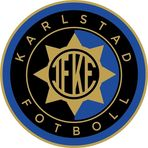 Träningar
Träningar sker inomhus ytterligare några veckor tills gräset torkat upp. 
Utomhusträningar kan sedan förhoppningsvis förläggas till Karmen, parkområdet mellan Airdome och industriområdet. 
Vi kommer att ha två träningstider på vardagar. Vi får återkomma mer när pusslet mellan alla lags önskemål lagts. 
Vi kommer skicka ut anmälningar före träningar så att vi som tränare får en uppfattning hur många som kommer, försök och svara på dessa gärna dagen före. Observera att träningstiderna kan komma att ändras. 
Kom gärna 10 minuter före träning så blir det lättare att börja i tid. 
Vi ska försöka påbörja målvaktsträning vissa träningar, de barn som är intresserade får säga till för deltagande. De kommer få tid som målvakt även vid match.
6
2023-03-27
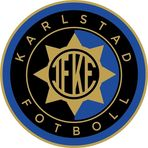 Kläder
Vi hoppas kunna beställa träningsoveraller i år. 
Vi behöver en ansvarig förälder.
Matchkläder/tvätt – Vi kommer fortsätta som tidigare år med utdelning av matchkläder inför match och tvätt sker sedan av någon frivillig (ofta en ledare), vilket fungerat ganska bra hittills.
7
2023-03-27
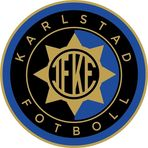 Uppgifter
I år ska vi sälja träningskläder från Gutz. Enligt ansvariga ska kläderna vara av hög kvalitet. Se gutz.se
Försäljningsperiod under April.
Varje paket säljs för 200 kronor och klubben får 40 kronor per paket och laget 20.
Alla barn måste göra ett försök att sälja. Förhoppningen från klubben ligger högt på tio paket per barn (2000 kronor), vilket innebär att barnen behöver sälja i grannskapet.
December är det Bingolottoförsäljning. Betalning för lotter sker vid uthämtning, helst via Swish. Har fungerat bra hittills.
Barnen kommer även få vara bollkallar vid ett antal tillfällen på Våxnäs eller stadion. Vid dessa tillfällen blir det även kioskverksamhet för medföljande vuxna. Även Erics kiosk i klubbstugan ska bemannas vid några tillfällen, hur många och när är inte bestämt ännu. 
I år skapar vi en föräldragrupp. Linnea Klasa håller ihop gruppen.
8
2023-03-27
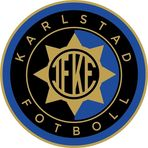 A-lagsmatcher
Barn och ledare får gratis gå på A-lagsmatcher. 
Det är en trevlig aktivitet och bra tillfälle för barnen att prata med andra i laget från andra områden. 
Föräldrar får betala inträde. Ibland är det dock lite dåligt med ledare som vill se match så det finns goda chanser som förälder att vara hjälpledare och troligtvis se matchen gratis (men även ha koll på barnen förstås), bara att höra av sig om ni vill med.
Några matcher ska vi sikta på att se tillsammans, kallelse kommer via laget.
Klä på barnen ordentligt, det blir ofta mycket kallt. Vid regn är regnkläder krav då vi står utan tak.
9
2023-03-27
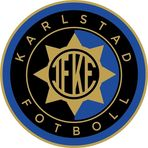 Lagfoto
Den 29:e Mars 16.30 anordnas fotografering med laget. 
Mer information kommer, men det kommer krävas underskrift från förälder för att vara med på fotografering. 
Vi kommer också ha tillgång till ett antal matchtröjor så att vi får någorlunda enhetlig klädsel.
Har barnen fortfarande tränings t-shirt som passar kan dem ta på sig det hemma.
10
2023-03-27